Lage national
28. Juli 2021
Überblick Kennzahlen
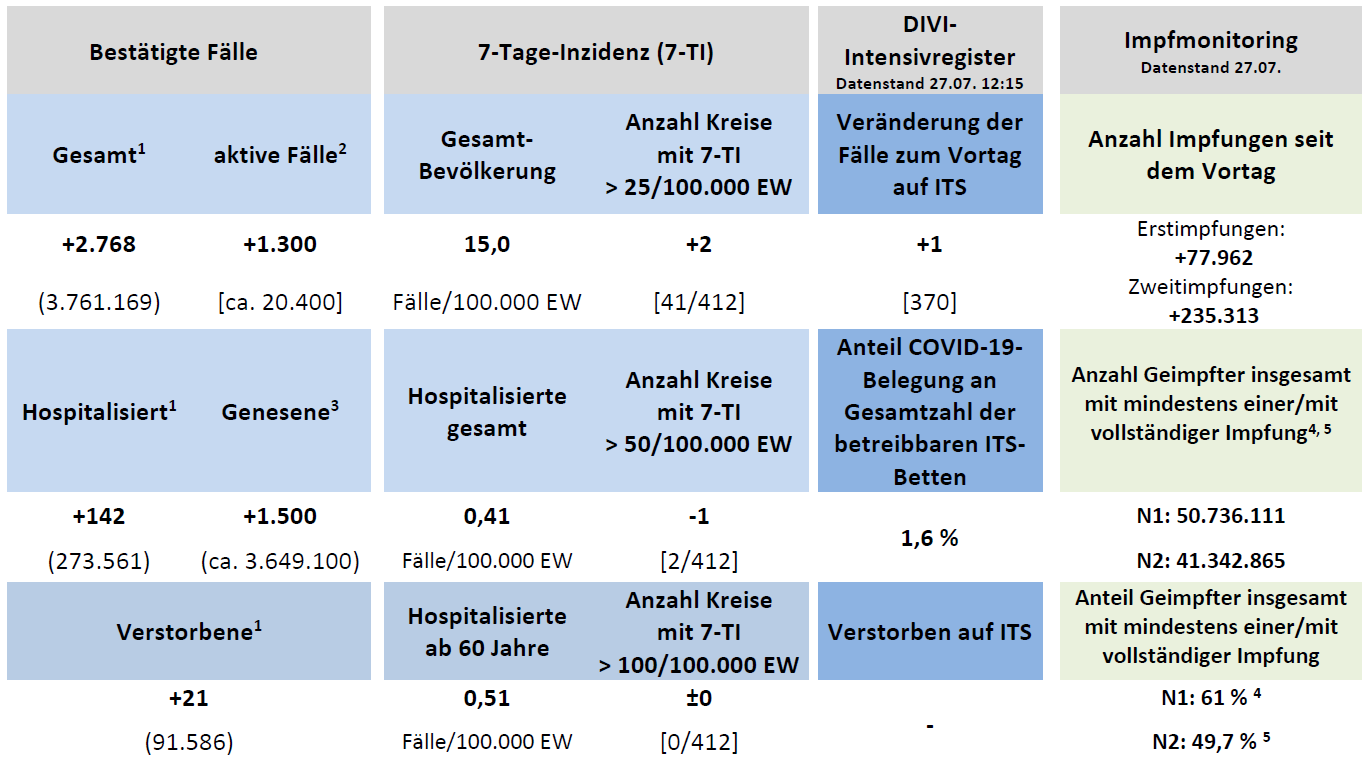 28.07.2021
2
Verlauf der 7-Tage-Inzidenz der Bundesländer
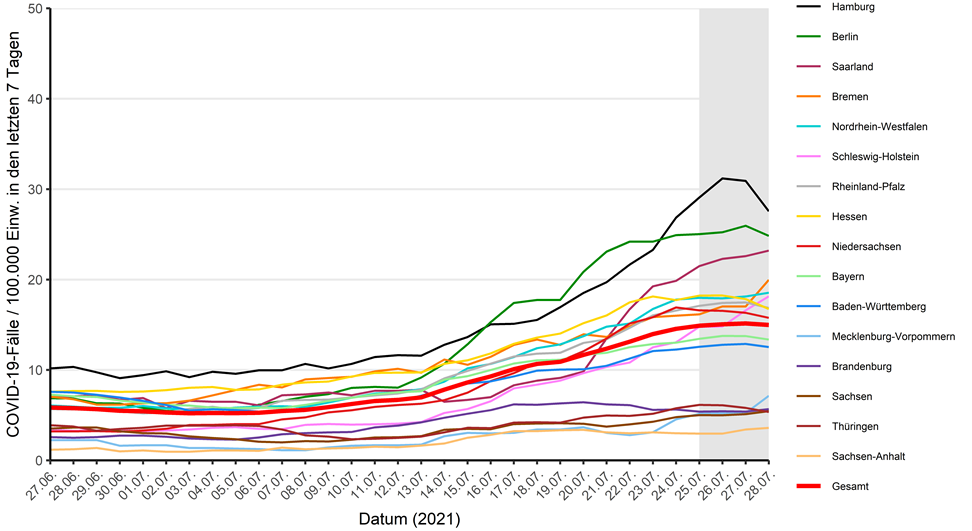 28.07.2021
3
Geografische Verteilung 7-Tage-Inzidenz nach Landkreis, n=12.462 (COVID-19)
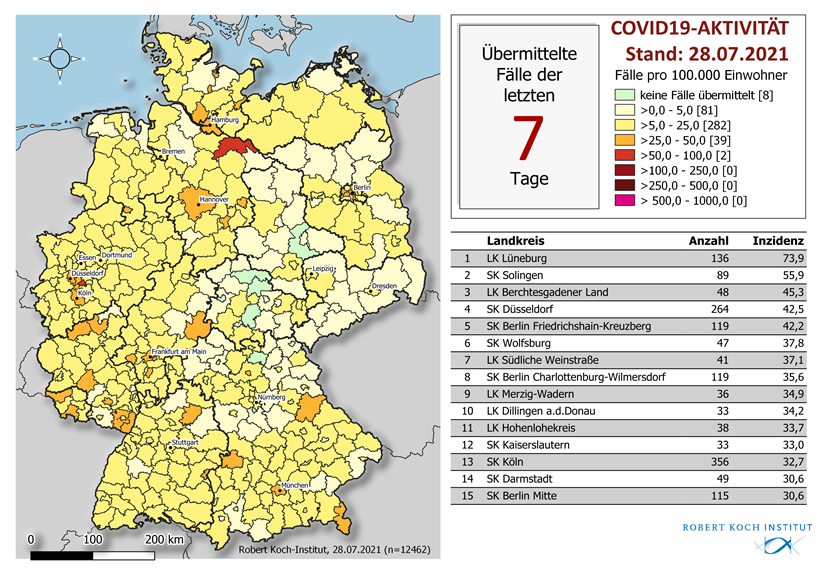 28.07.2021
4
Trend – Entwicklung der 7-Tage-Inzidenz
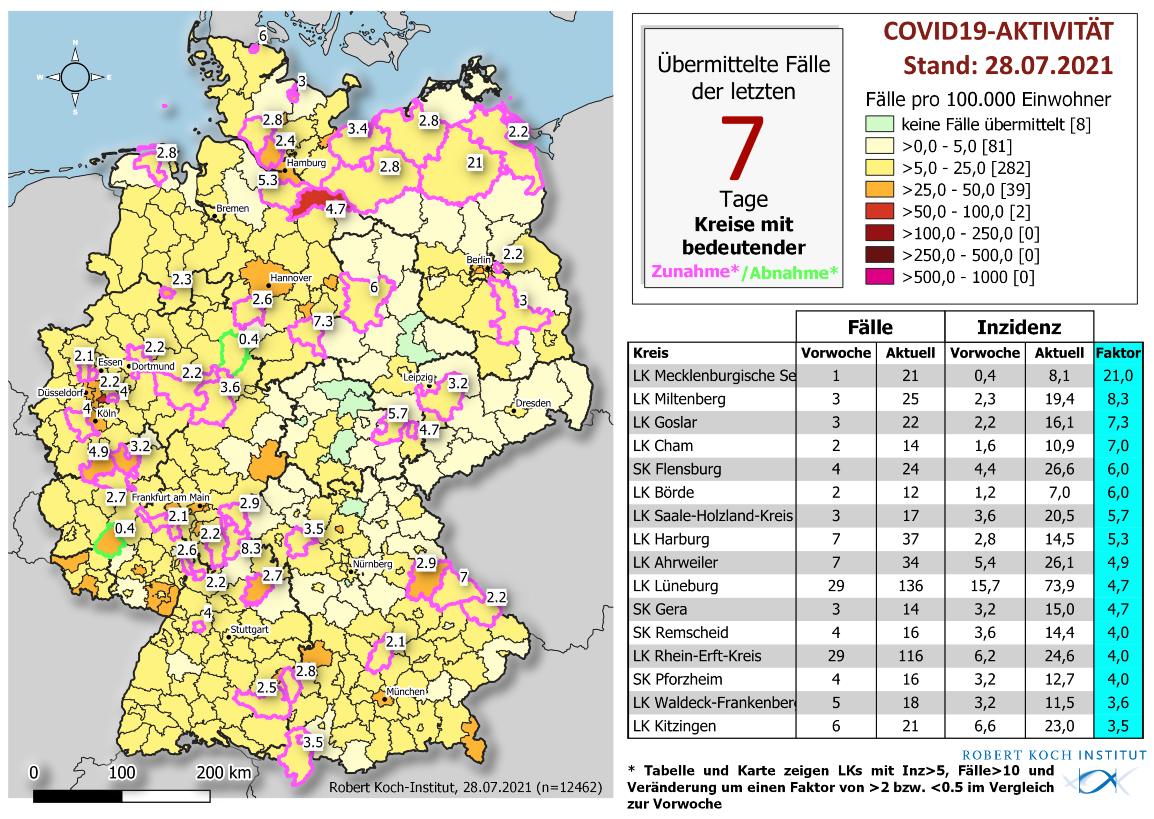 28.07.2021
5
Wochenvergleich der 7-Tage Inzidenz
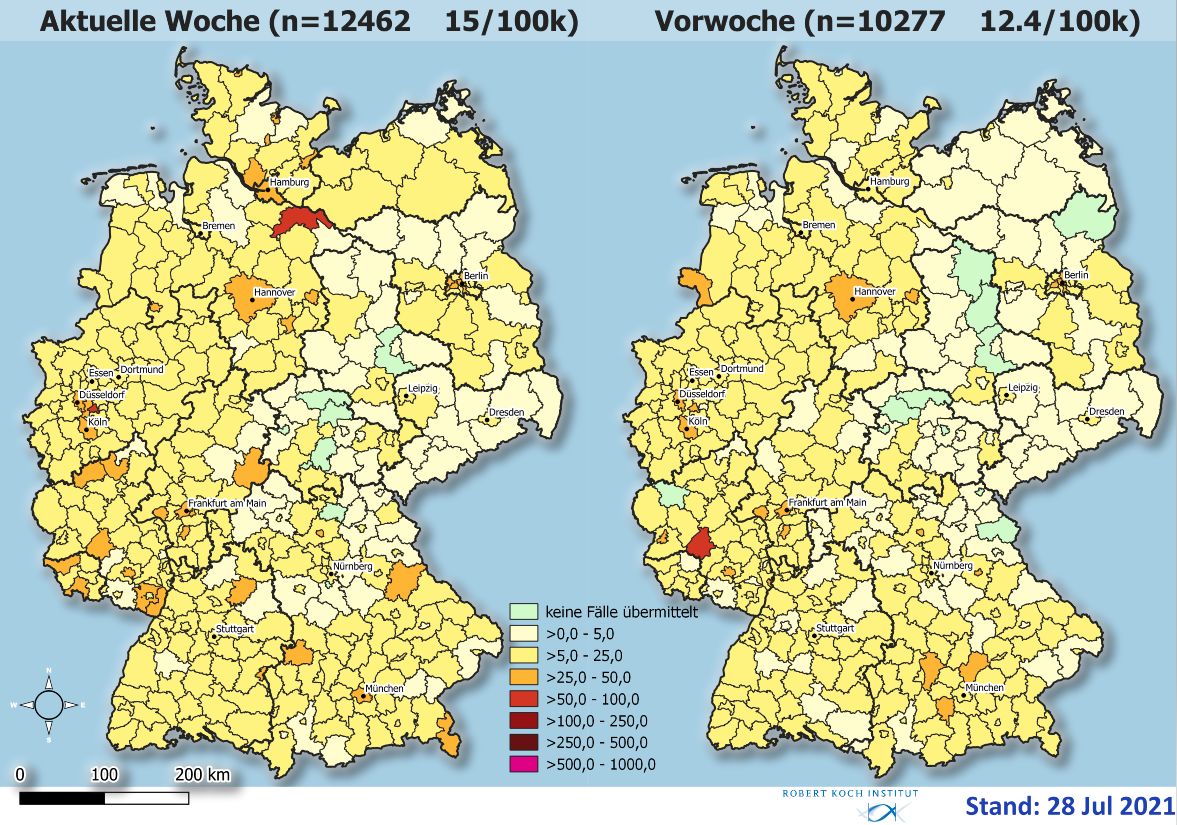 28.07.2021
6
Todesfälle während der letzten 14 Tage nach Landkreis 
(n=315)
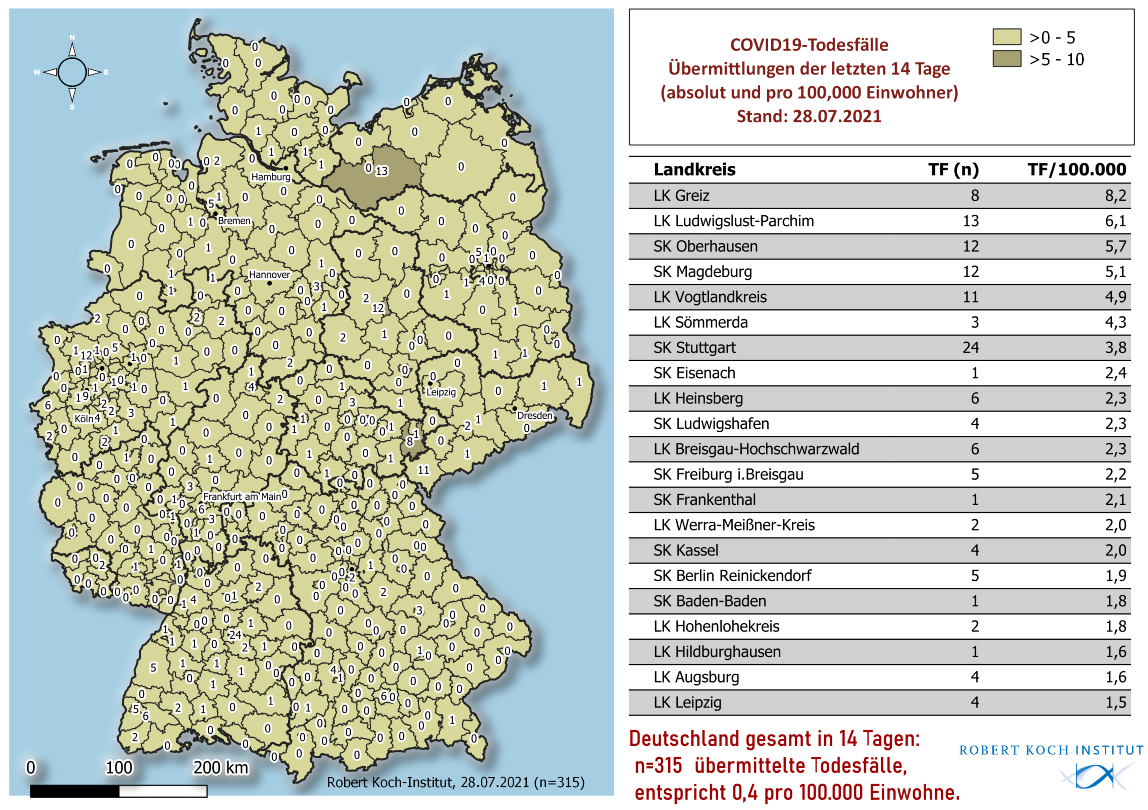 28.07.2021
7
7-Tage-Inzidenz der COVID-19-Fälle nach Altersgruppe und Meldewoche (Stand 27.07.2021)
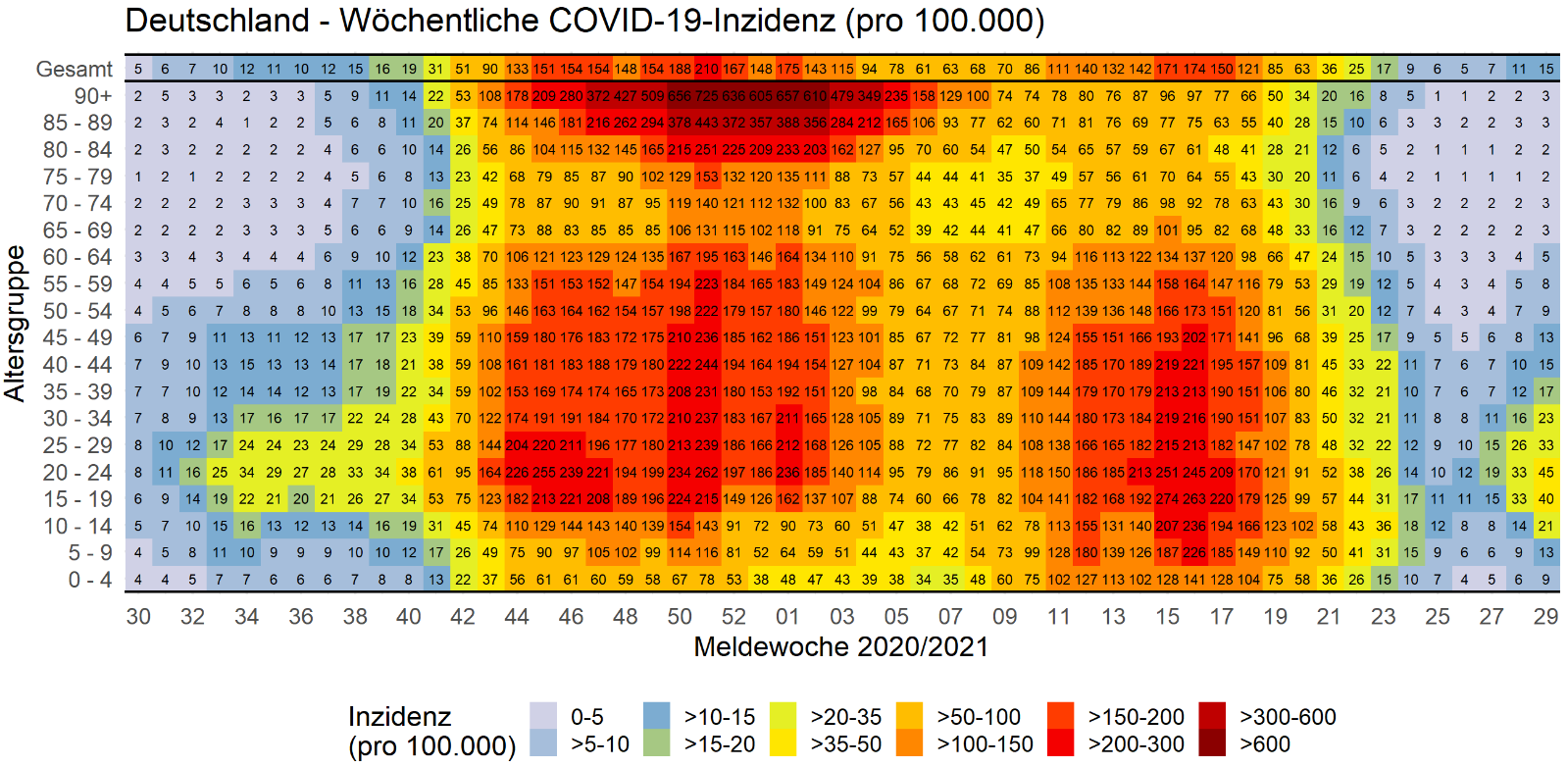 28.07.2021
8
7-Tage-Inzidenz hospitalisierter COVID-19-Fälle nach Landkreis (Stand 28.07.2021)
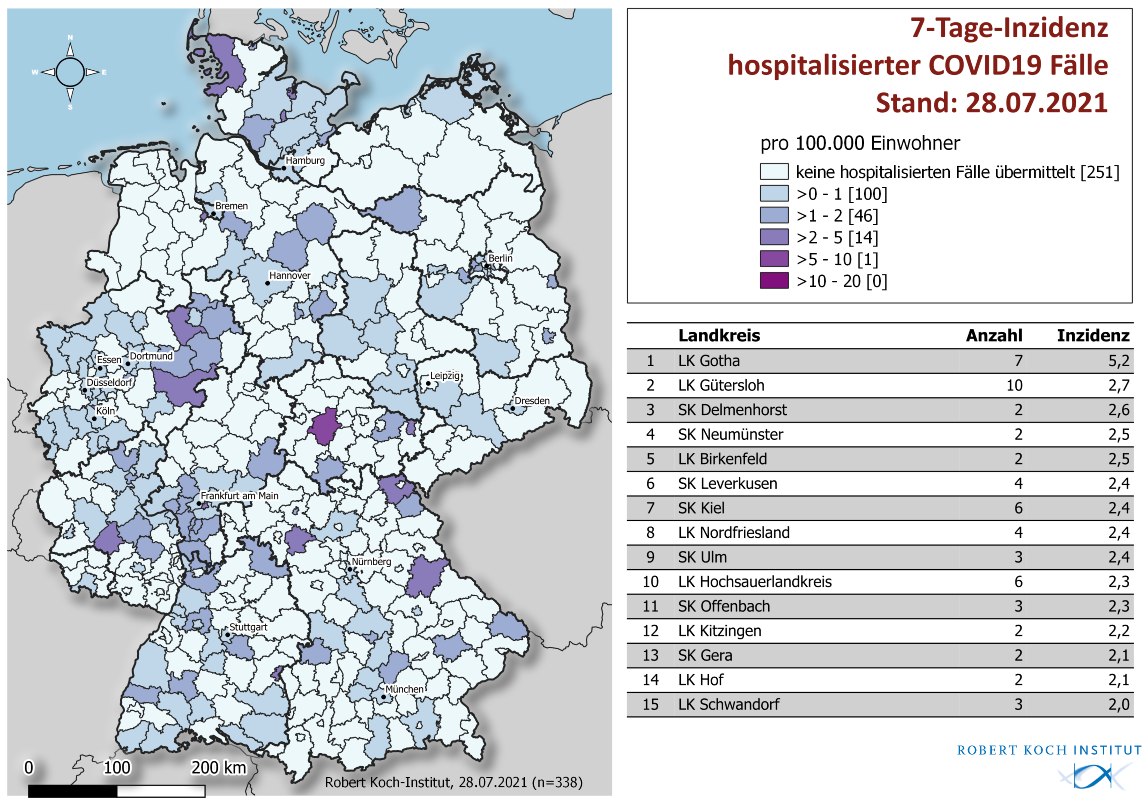 28.07.2021
9
Verlauf 7-Tage-Inzidenz der hospitalisierten COVID-19-Fälle, Juni-Juli 2021 (Stand 28.07.2021)
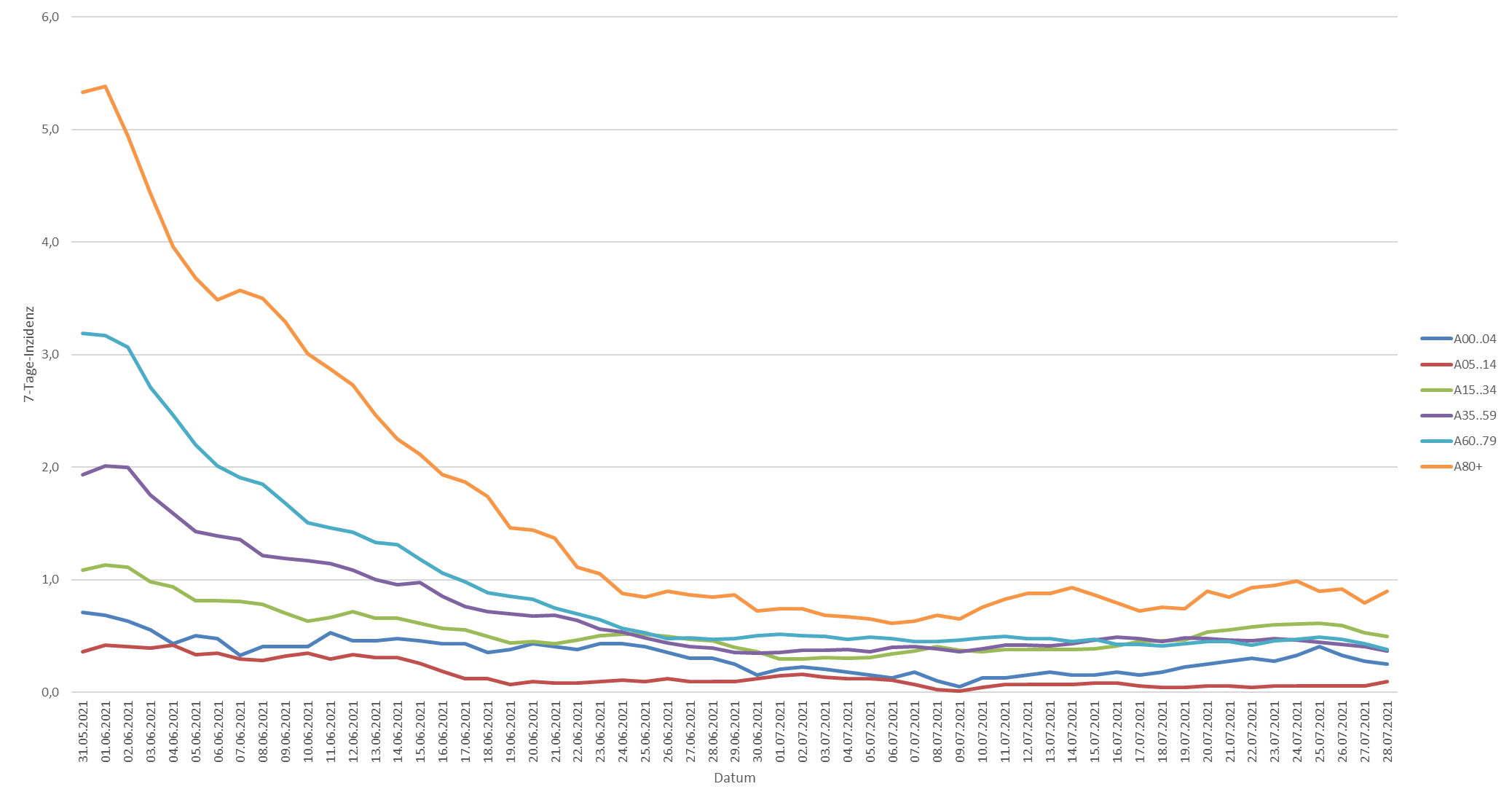 28.07.2021
10
7-Tage-Inzidenz der hospitalisierten COVID-19-Fälle nach Altersgruppe und Meldewoche (Stand 21.07.2021)
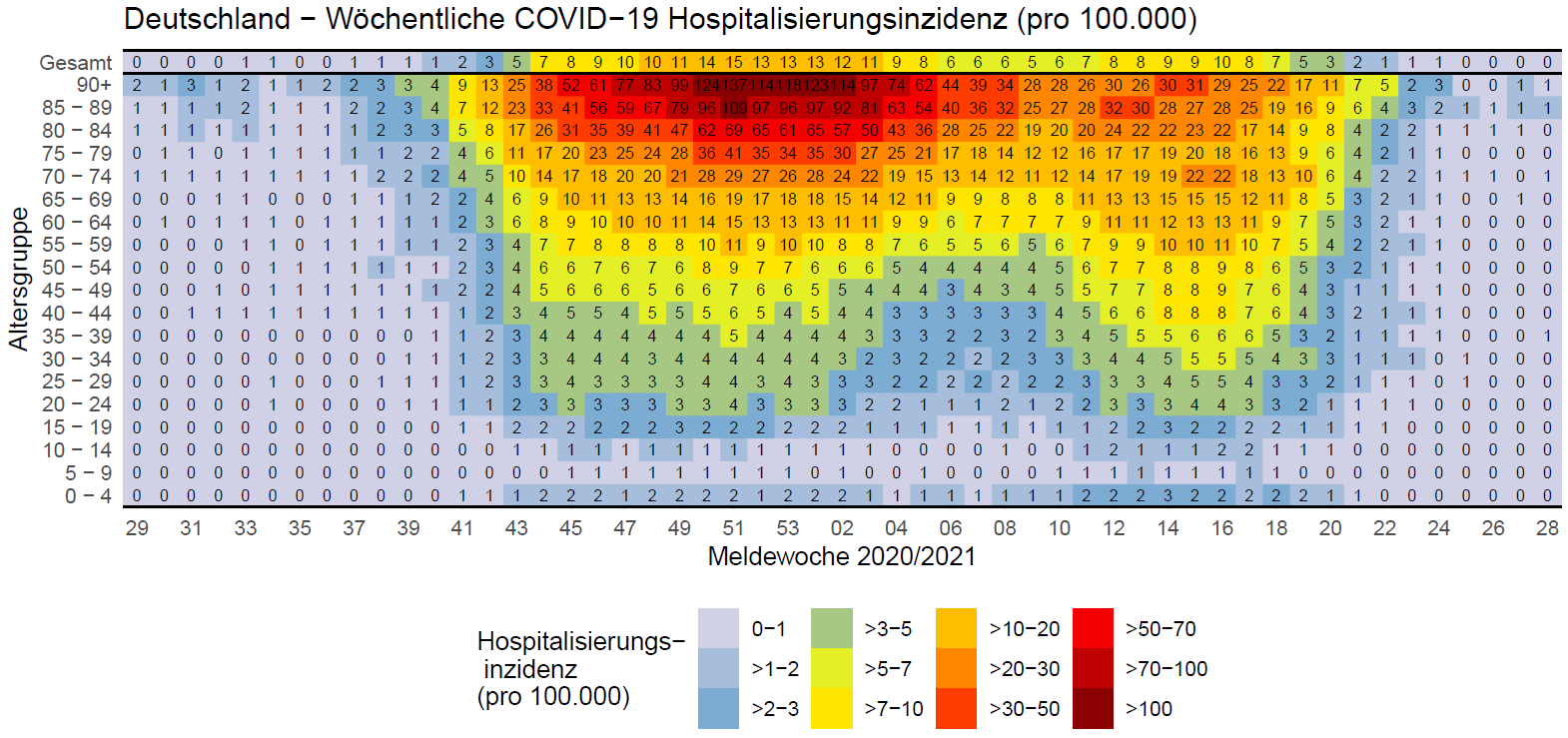 28.07.2021
11
Hospitalisierte COVID-19-Fälle/100.000 Einwohner nach Altersgruppe und Meldewoche (Stand 27.07.2021)
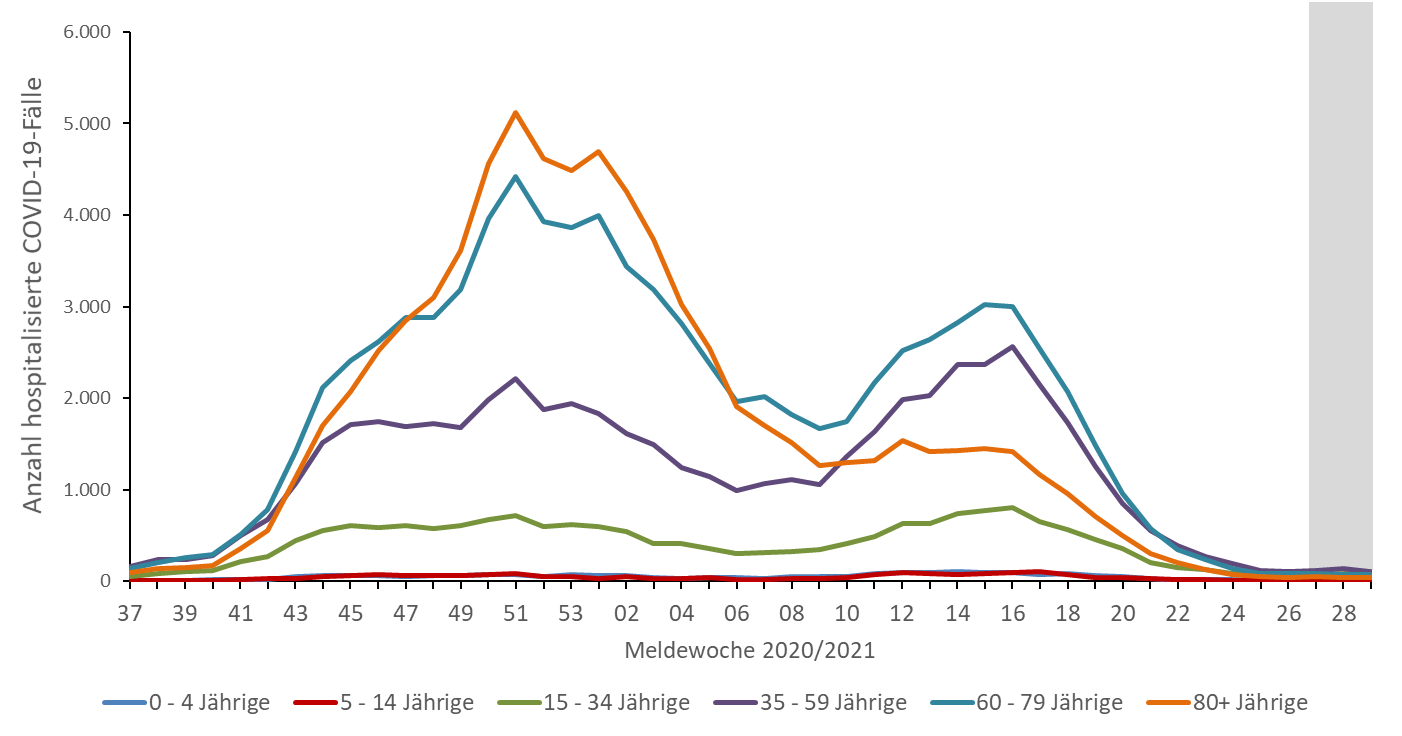 28.07.2021
12
Anzahl COVID-19-Todesfälle nach Sterbewoche(Stand 27.07.2021)
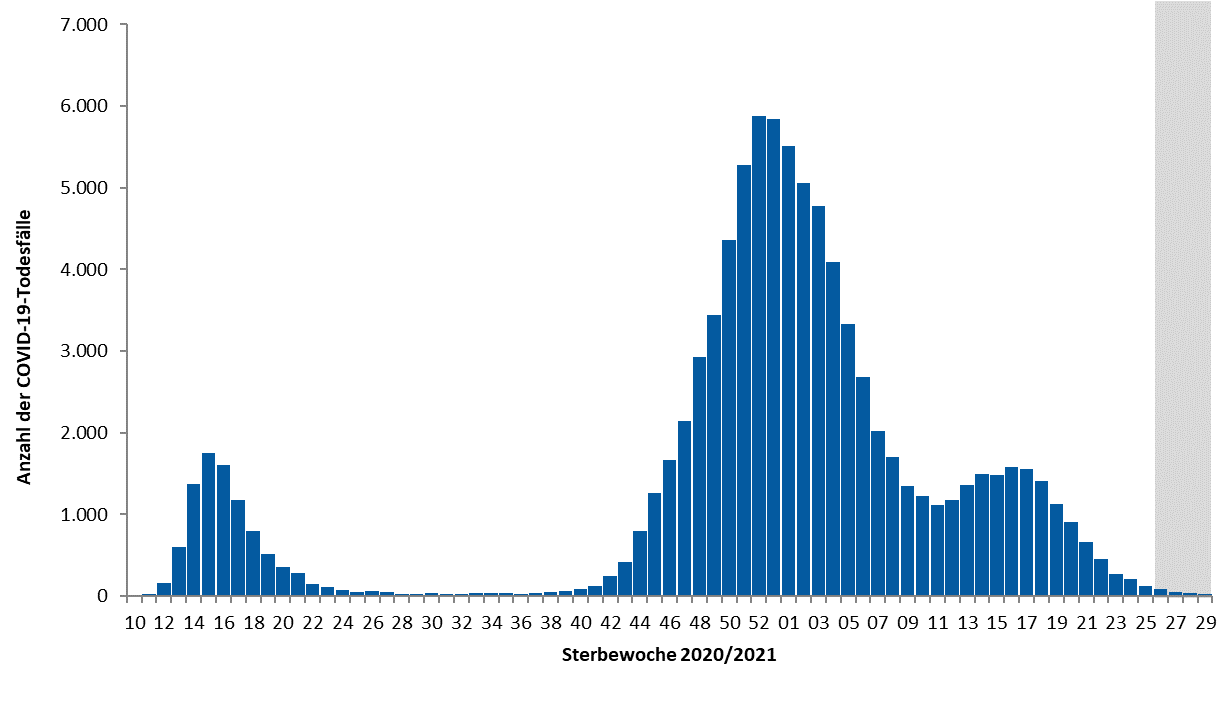 28.07.2021
13
COVID-19-Patient*innen aktuell in intensivmedizinischer Behandlung (Stand 27.04.2021)
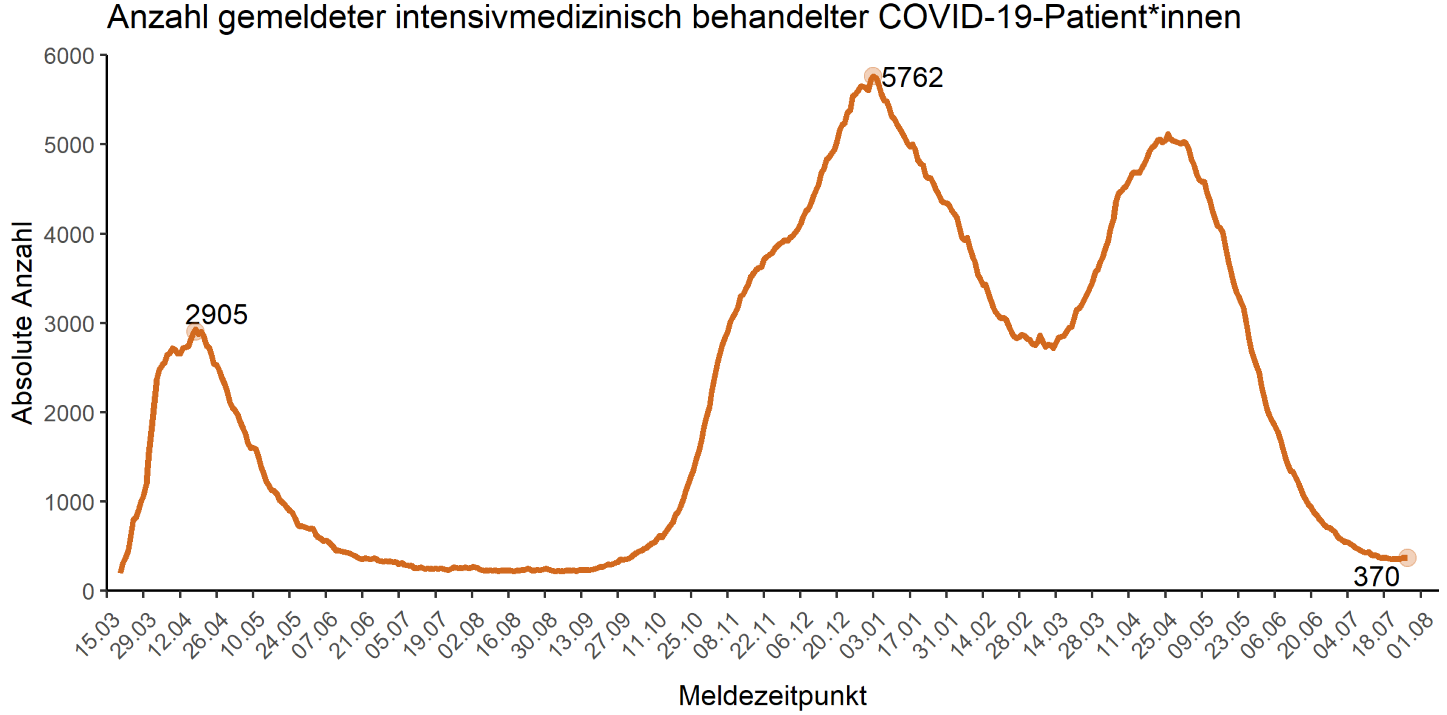 28.07.2021
14
Expositionsländer importierter Fälle
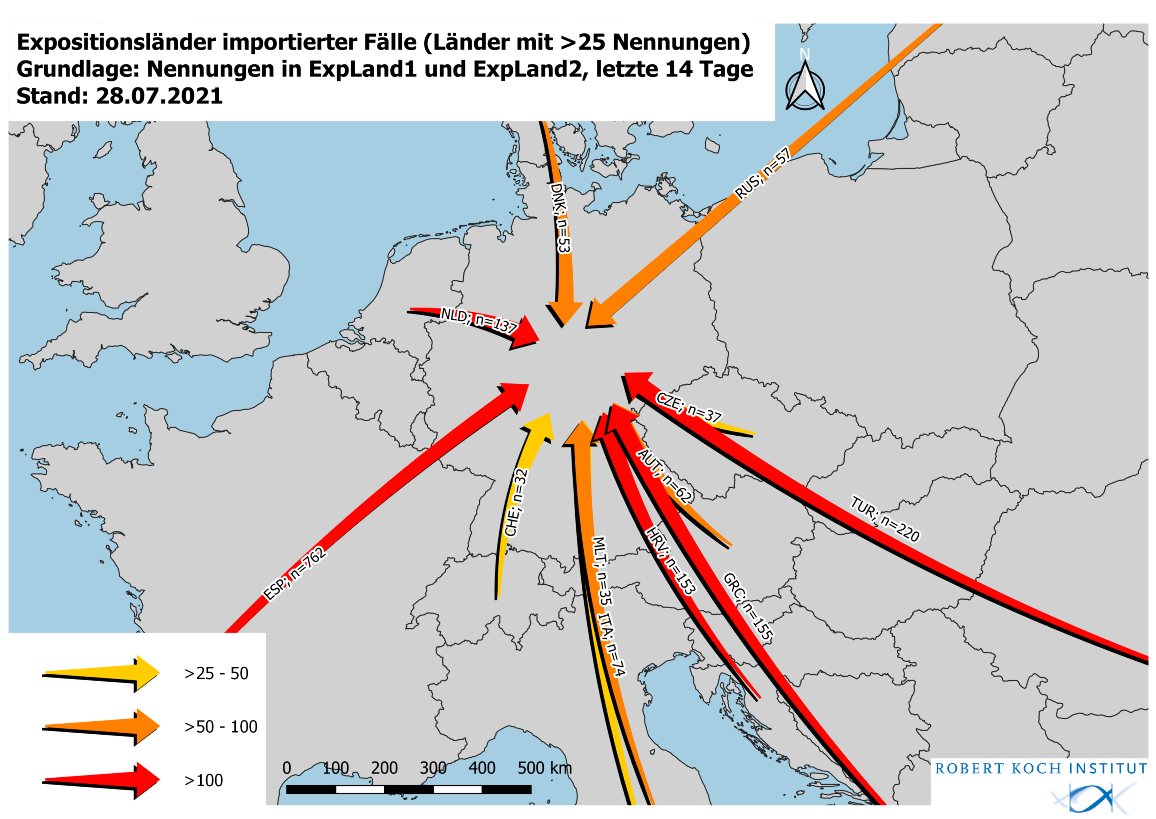 28.07.2021
15
[Speaker Notes: file://rki.local/daten/Wissdaten/RKI_nCoV-Lage/3.Kommunikation/3.7.Lageberichte/2021-06-25/Karten/A-ImportLaender.png]
Exposition im Ausland
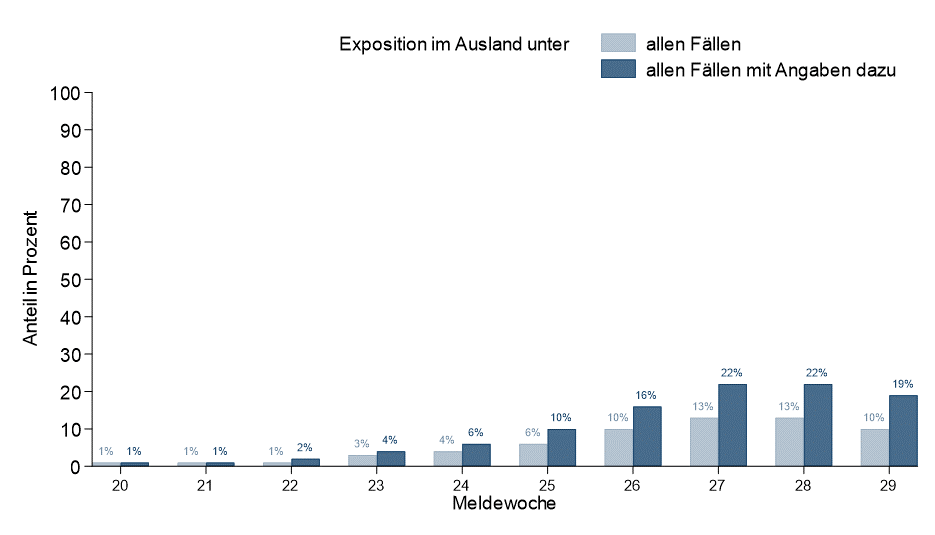 Fälle ohne Angaben zum Expositionsort sind Vergleichbar mit Fällen mit Exposition in Deutschland
28.07.2021
16
Expositionsländer
28.07.2021
17
Indikatorbericht
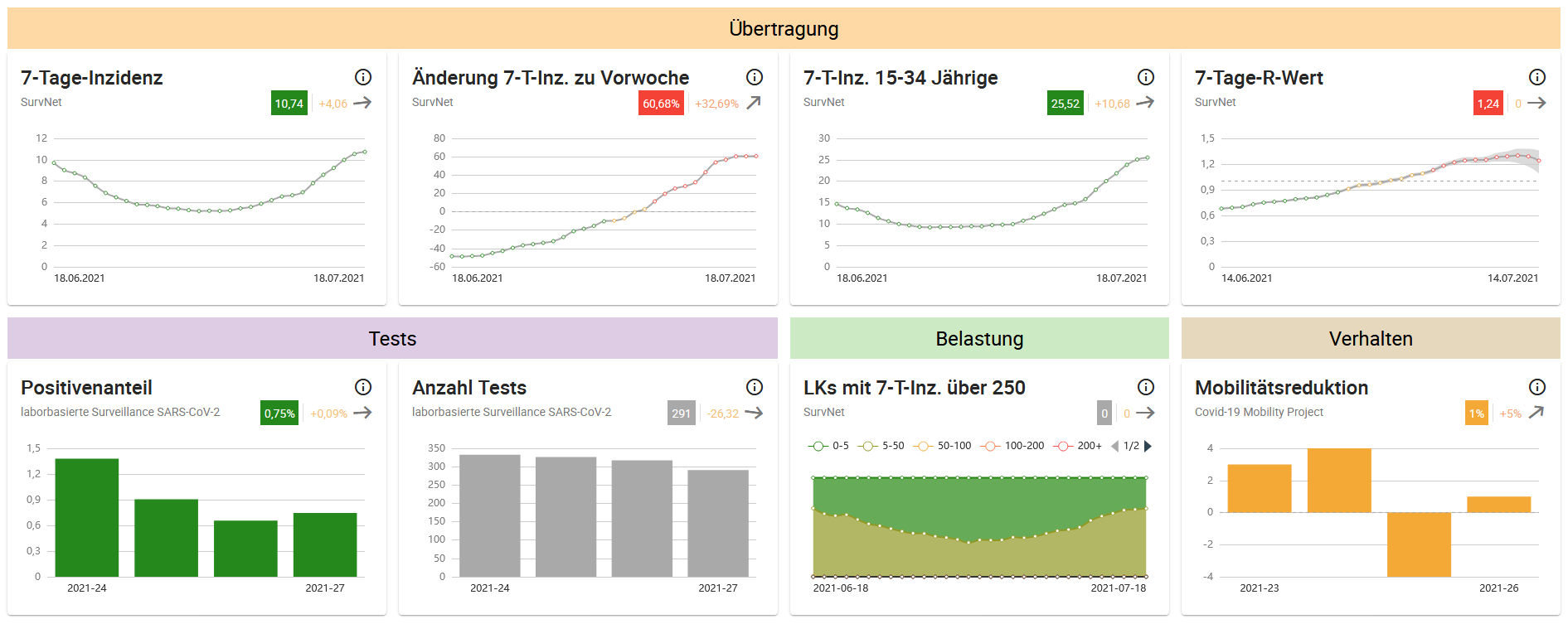 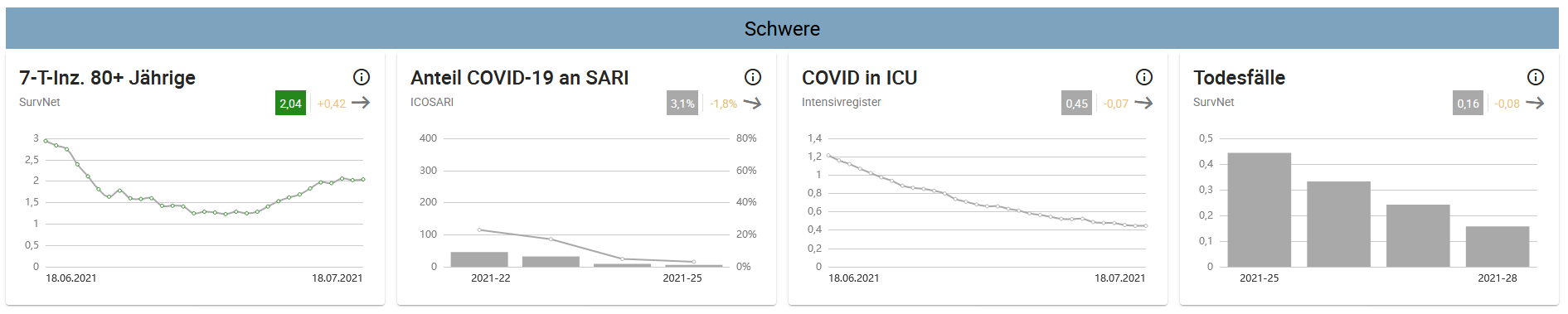 28.07.2021
18
Indikatorbericht für die Bundesländer
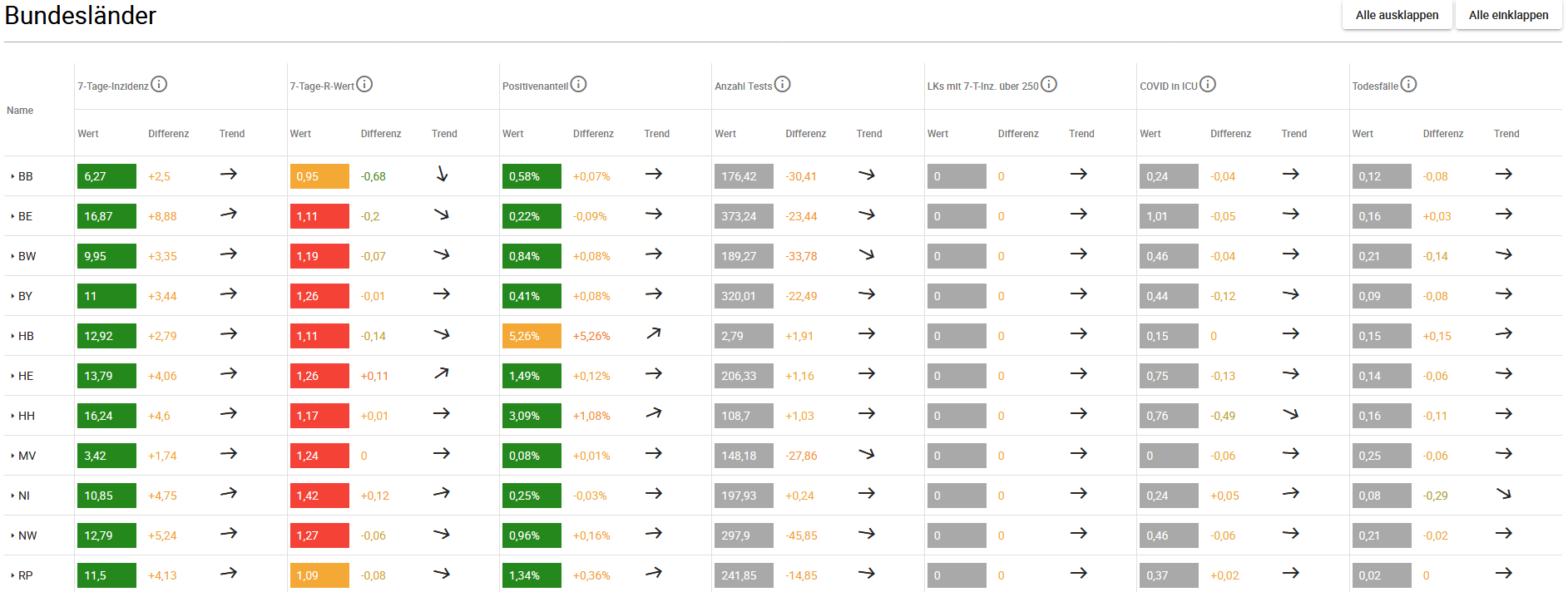 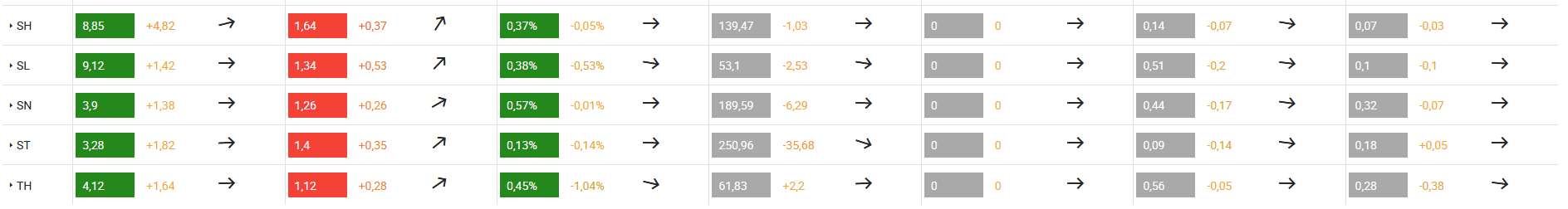 28.07.2021
19